UPISI U SREDNJU ŠKOLU2025./2026.
UPISNI  POSTUPAK:

prijava u sustav: 26.5.2025.
                    elektroničkim identitetom:  (korisničkom oznakom 
                    i lozinkom) iz sustava AAI@EduHr koji učenicima 
                    dodjeljuje administrator imenika škole

PRVA  PRIJAVA NA www.upisi.hr 
unijeti korisničko ime i lozinku

TEŠKOĆE prijaviti na: 01/ 6661 500 ili na mail: helpdesk@skole.hr 

UČENICI I RODITELJI: provjeriti osobne podatke, ocjene, rezultate 
   natjecanja i druge upisane podatke u sustavu NISpuSŠ - u    
                                                 
VAŽNO: 
pratiti mrežne stranice srednje škole koju kandidat želi upisati
26.5.2025.
Početak prijava u sustav
Prijave putem poveznice https://srednje.e-upisi.hr/
Učenici: KORISNIČKO IME (ime.prezime@skole.hr) i  LOZINKA
Roditelji/skrbnici: pomoću vjerodajnica e-Građana (ako treba privola za obradu podataka – dodatni bodovi)
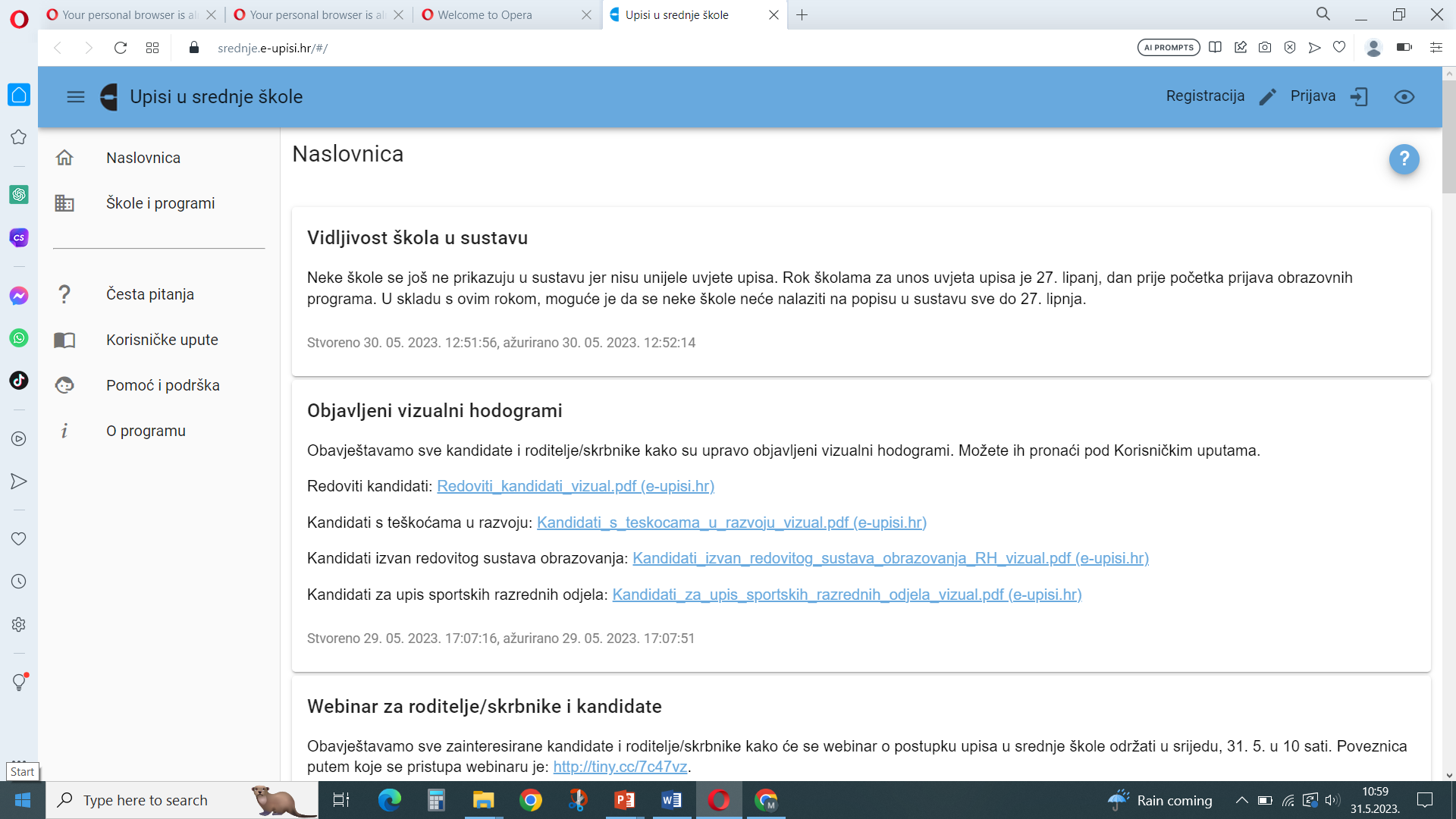 Što nakon prijave?
Provjera podataka
(tijekom lipnja)
osobni podaci
obavijestiti razrednika 
ocjene
rezultati natjecanja
sve podatke koji se nalaze u sustavu  konstantno pratiti
PRIJAVA  OBRAZOVNIH  PROGRAMA – 24.6.2025. – 4.7.2025.
www.upisi.hr - popis svih programa obrazovanja i uvjeti upisa

potrebno je odabrati prvi i drugi strani jezik i izborne predmete
Prijava obrazovnih programa
U kartici "Moj odabir" kandidati prijavljuju željene obrazovne programe
Moguća pretraga prema kriterijima
U jednom upisnom roku, kandidat može prijaviti najviše 6 obrazovnih programa
Provjeriti ima li škola bodovni prag te koje predmete boduje za upis
Provjeriti zahtjeva li program dodatnu provjeru – raniji rok za prijavu!
prilikom odabira programa odabiru se i prvi i drugi strani jezik te izborni predmeti
LISTA PRIORITETA
na vrh liste postaviti program obrazovanja koji kandidat najviše želi upisati
Ljestvice poretka ažuriraju se svakog punog sata
PRIJAVA PROGRAMA KOJI ZAHTJEVAJU DODATNE PROVJERE
Informacije o dodatnim provjerama te datume i mjesto održavanja kandidati mogu pratiti na stranici https://srednje.e-upisi.hr pod "Moj raspored" i na mrežnim stranicama srednjih škola
Kandidati s primjerenim oblikom obrazovanja (TUR)
Kandidati s teškoćama u razvoju prijavljuju se u županijske upravne odjele za obrazovanje - Upravni odjel za obrazovanje, kulturu, šport, mlade i civilno društvo -Trg dr. Franje Tuđmana 2, 44330 Novska

***Čekamo mišljenja s profesionalnog usmjeravanja HZZ-a s predloženim programima
VREDNOVANJE USPJEHA KANDIDATA S TEŠKOĆAMA U RAZVOJU
POTREBNI DOKUMENTI ZA UPIS:
Rješenje o primjerenom obliku školovanja (IP, PP)
programi prema mišljenju Službe za profesionalno usmjeravanje HZZZ /3-5/ - uz zadovoljavanje ispita sposobnosti u školama u kojima je to  uvjet


Imaju posebne ljestvice poretka
UPISNICA
Nakon objave konačnih ljestvica poretka u kartici "Moji rezultati" će biti omogućeno preuzimanje upisnice
potpisati kandidat i roditelj/skrbnik te ju učitati u sustav
pratiti status učitane upisnice
Upisnicu je moguće i dostaviti školi u koju je kandidat ostvario pravo upisa (osobno ili elektorničkom poštom) kako bi ju oni učitali u sustav (isključivo kandidati koji nemaju mogućnost sami prenijeti upisnicu na sustav zbog otežanog pristupa računalu, internetu i sl.)
Dostava dokumenata koji su uvjet za upis u određeni program obrazovanja srednješkole:
1) Upisnica (obvezno za sve učenike) – dostavlja se elektronski putem srednje.eupisi.hr ili dolaskom u školu na propisani datum
2) Potvrda liječnika školske medicine - dostavlja se putem elektronske pošte na mail adresu srednje škole ili dolaskom u školu na propisani datum i
3) Potvrda obiteljskog liječnika ili liječnička svjedodžba medicine rada
- dostavlja se putem elektronske pošte na mail adresu srednje škole ili dolaskom u školu na propisani datum.
Točan datum zaprimanja dokumenata dolaskom u školu objavljuje se na mrežnim stranicama i oglasnim pločama škola. 7. 7. do 9. 7. 2025.
Prijava učenika koji se upisuju u odjele za sportaše
Kandidati koji se upisuju u razredne odjele za sportaše iskazuju interes za upis u razredne odjele za sportaše od 26. 5. do 6. 6. 2025.
Ministarstvo turizma i sporta šalje nerangirane liste kandidata prema sportovima nacionalnim sportskim savezima u svrhu izrade rang-lista prema sportovima -  9. 6. 2025.
Savezi izrađuju preliminarne rang-liste prijavljenih kandidata prema kriterijima sportske uspješnosti - 9. 6. do 13. 6. 2025.
Nacionalni sportski savezi službeno objavljuju preliminarne rang-liste na naslovnicama svojih mrežnih stranica kako bi kandidati mogli upozoriti na  moguće pogreške prije objavljivanja konačne rang-liste - 16. 6. 2025.
Prigovor kandidata na pogreške za vrijeme kojeg Nacionalni sportski savezi ispravljaju rang-liste - 16. 6. do 18. 6. 2025.
Nacionalni sportski savezi službeno objavljuju konačne rang-liste na naslovnici svojih mrežnih stranica te ih dostavljaju Ministarstvu turizma i sporta - 23. 6. 2025.
Unos zaprimljenih rang-lista te dodjeljivanje bodova kandidatima na temelju algoritma - 24. 6. 2025.
PRAVILNIK O ELEMENTIMA I KRITERIJIMA VREDNOVANJA
ELEMENTI VREDNOVANJA:
Zajednički
Dodatni
Poseban
Vrednovanje kandidata pripadnika romske nacionalne manjine i kandidata bez roditeljske skrbi
1. ZAJEDNIČKI ELEMENT VREDNOVANJA
Prosjeci zaključnih ocjena iz svih nastavnih predmeta u posljednja četiri razreda
Strukovni programi u trajanju manjem od tri godine
 (max. 20 bodova)
Strukovni program od najmanje tri godine i program vezanih obrta
+ Zaključne ocjene u posljednja dva razreda iz Hrvatskog, Matematike i prvog stranog jezika (max. 50 bodova)
Gimnazijski programi i strukovni program u trajanju najmanje četiri godine
+ Zaključne ocjene iz triju nastavnih predmeta važnih za nastavak obrazovanja u pojedinim programima – dva propisana Pravilnikom i o jednom odlučuje srednja škola (max. 80 bodova)
2. DODATNI ELEMENT VREDNOVANJA
Provjera posebnih znanja, vještina, sposobnosti i darovitosti 
Rezultati postignuti na natjecanjima u znanju 
Rezultati postignuti na natjecanjima školskih sportskih društava
Dodatni bodovi za upis u sportske odjele
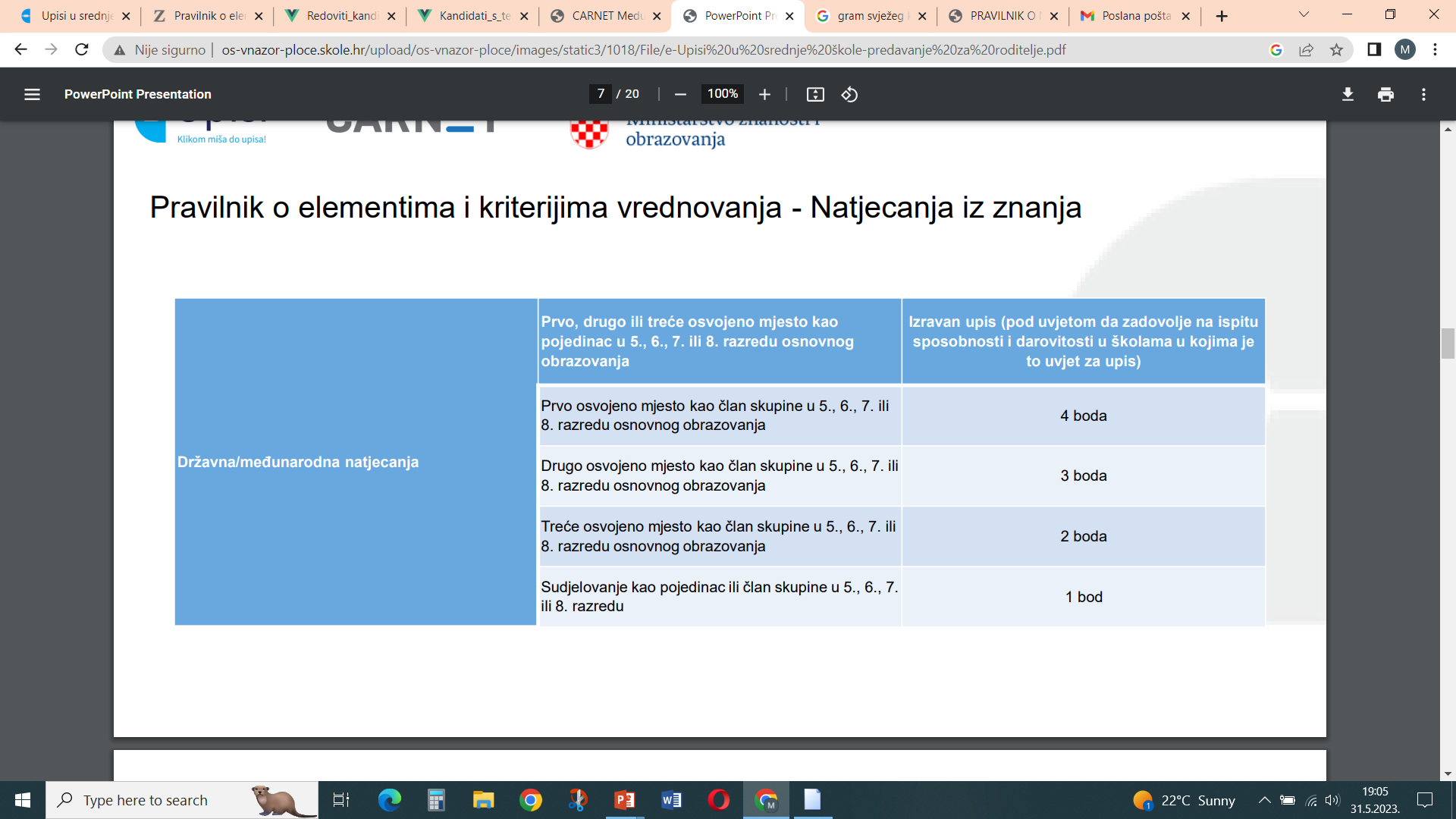 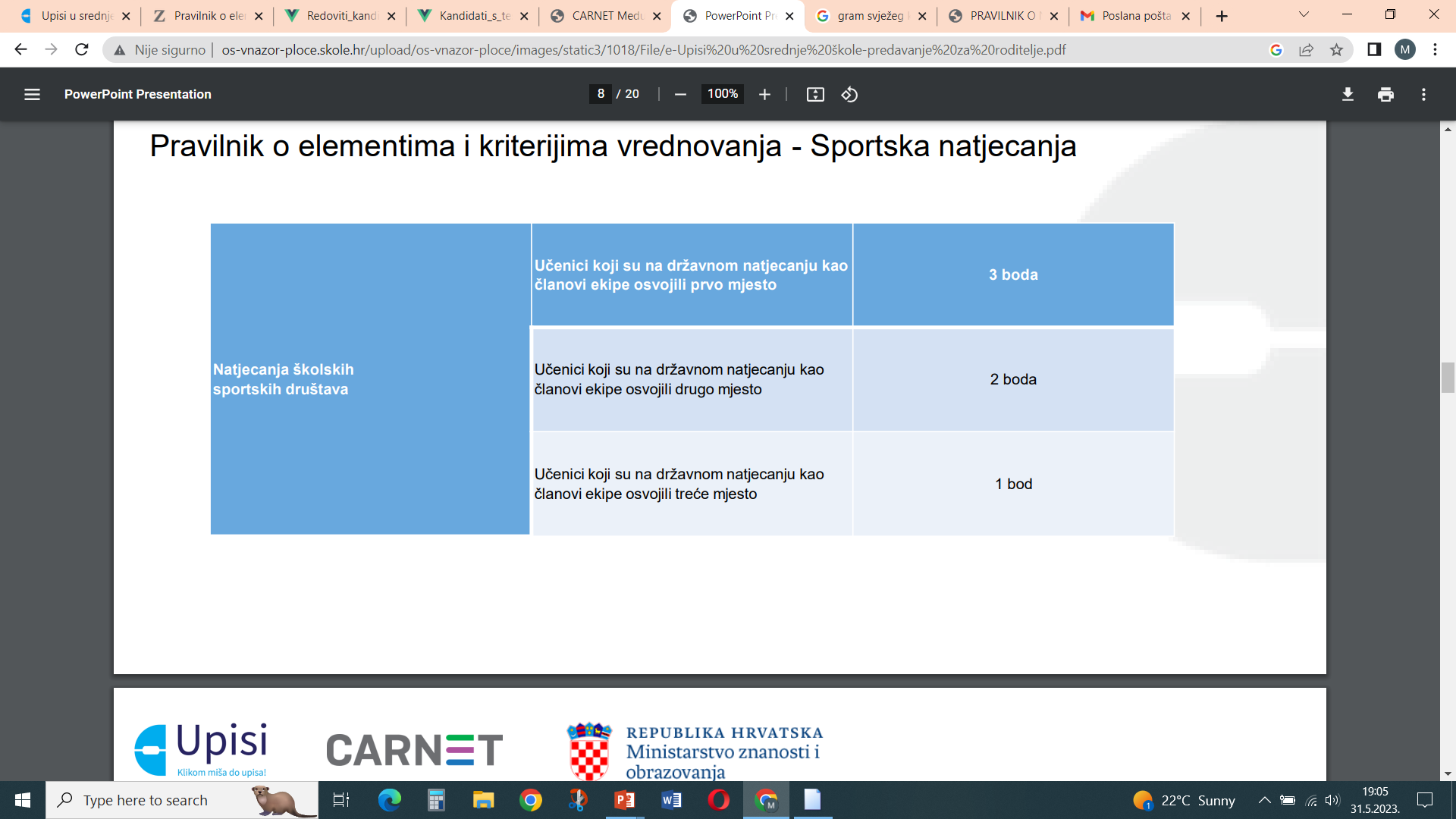 SŠ koje zahtijevaju dodatne provjere znanja
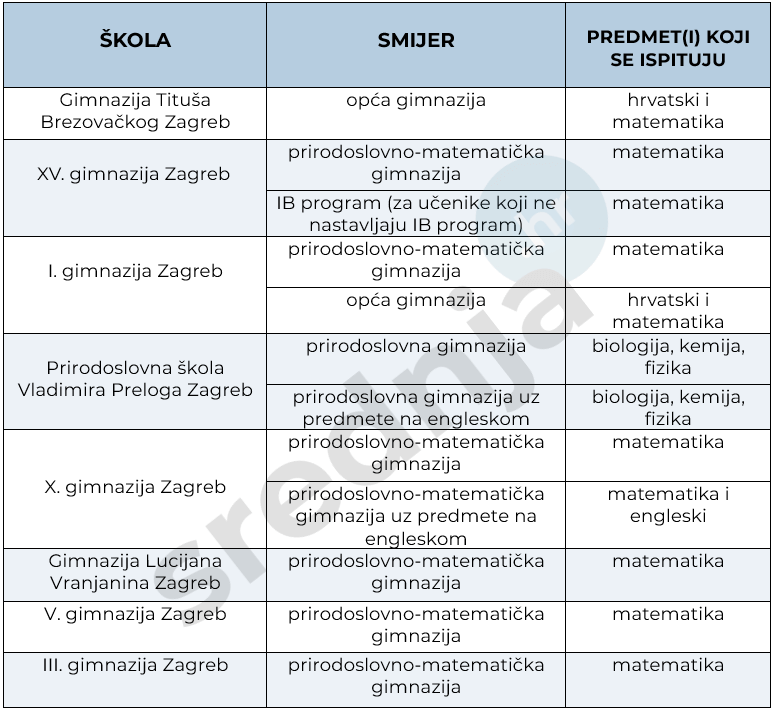 provjera znanja – max 5 bodova
Kad je nemoguća selekcija prema broju bodova
- PRIJAVE ZA OVE ŠKOLE ZAVRŠAVAJU RANIJE
Na web stranicama škole navedeno koje se gradivo testira
Izvor: Srednja.hr
3. POSEBAN ELEMENT VREDNOVANJA (Pravo prednosti)
4. VREDNOVANJE KANDIDATA PRIPADNIKA ROMSKE NACIONALNE MANJINE I KANDIDATA BEZ RODITELJSKE SKRBI
Kandidati pripadnici romske nacionalne manjine – 2 boda 
Kandidati bez roditeljske skrbi – 1 bod 

KOJI DOKUMENT JE POTREBNO PRILOŽITI? 
srednje.e-upisi.hr  česta pitanja  važni dokumenti   Pravilnik o elementima i kriterijima za izbor kandidata za upis u i. RAZRED SREDNJE ŠKOLE – pročišćeni tekst
Vrednuje se najpovoljnije pravo!

Dokumente priložiti na kartici: Dodatni bodovi/prava prednosti
ZDRAVSTVENA  SPOSOBNOST  KANDIDATA:
u programe za koje je određeno obvezno utvrđivanje zdravstvene sposobnosti obavezno se dostavlja: 

        - potvrda nadležnog školskog liječnika o zdravstvenoj sposobnosti
        - liječnička svjedodžba medicine rada – PLAĆA SE (osim za deficitarna zanimanja)
         

                 dostavljaju se SREDNJOJ  ŠKOLI s upisnicom
                    (najkasnije do kraja I. polugodišta I. razreda SŠ,  
                         na upis obavezno potvrda obiteljskog liječnika)

ukoliko kandidat posjeduje stručno mišljenje službe za profesionalno usmjeravanje Hrvatskoga  zavoda za zapošljavanje - nije potrebna potvrda nadležnoga školskog liječnika niti liječnička svjedodžba medicine rada
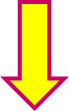 HZZ –preporuke za obrazovnu politiku 2025-Područje III.II: gradovi Kutina, Novska i Popovača, te općine Velika Ludina, Lipovljani i Jasenovac
Kao deficitarni, odnosno programi za kojima postoje deficitarne potrebe navode se najčešće trogodišnji strukovni programi:
Zidar/zidarica* Tesar/tesarica* Vozač/vozačica motornog vozila* Bravar/bravarica Fasader/fasaderka* Keramičar-oblagač/keramičarka-oblagačica* Elektroinstalater/elektroinstalaterka Pekar/pekarica* Krovopokrivač i izolater / krovopokrivačica i izolaterka* Konobar/konobarica* Mesar/mesarica* Automehatroničar/automehatroničarka* Instalater grijanja i klimatizacije / instalaterka grijanja i klimatizacije Vodoinstalater/vodoinstalaterka  CNC operater / CNC operaterka Rukovatelj/rukovateljica samohodnim građevinskim strojevima*
Medicinska sestra opće njege / medicinski tehničar opće njege*
Građevinski tehničar / građevinska tehničarka*
Strojarski računalni tehničar / strojarska računalna tehničarka
Tehničar/tehničarka za električne strojeve s primijenjenim računalstvom
Kao suficitarni, odnosno programi za čijim je kompetencijama potražnja manja od ponude najčešće se navode četverogodišnji programi:

Ekonomist/ekonomistica Komercijalist/komercijalistica*
KALKULATOR BODOVA (SREDNJA.HR)
UPISI U UČENIČKE DOMOVE
Prijave u sustav počinju prije konačnih rezultata o upisu u Srednje škole
Prijava domova putem sustava https://domovi.e-upisi.hr/#/
U Odluci o uvjetima za prijam učenika prvih razreda srednjih škola u učeničke domove u školskoj godini 2025./2026 pisat će važni datumi za prijavu i kriteriji bodovanja
Članak 7.
Zajednički element vrednovanja za prijam učenika prvih razreda srednjih škola u učenički dom čine prosjeci zaključnih ocjena iz svih nastavnih predmeta na dvije decimale u posljednja četiri razreda osnovnog obrazovanja pomnožen s koeficijentom petnaest (15).
Članak 8.
a) Dodatni element vrednovanja kandidata:
učenik koji je upisao program obrazovanja u školi koja u svom sastavu ima učenički dom u koji se učenik prijavljuje ostvaruje dodatnih petnaest (15) bodova za upis u taj učenički dom;

učenik koji je upisao program obrazovanja za deficitarno zanimanje u županiji u kojoj se prijavljuje za upis u učenički dom, a sukladno Preporukama HZZ-a za obrazovnu upisnu politiku i politiku stipendiranja, ostvaruje dodatnih deset (10) bodova ;

učenik na temelju članka 126. Zakona o hrvatskim braniteljima iz Domovinskog rata i članovima njihovih obitelji – djeca smrtno stradalog hrvatskog branitelja iz Domovinskog rata, djeca nestalog hrvatskog branitelja iz Domovinskog rata i djeca hrvatskog ratnog vojnog invalida iz Domovinskog rata, i djeca hrvatskih branitelja iz Domovinskog rata koji su u obrani suvereniteta Republike Hrvatske sudjelovali najmanje 100 dana u borbenom sektoru, ostvaruju dodatnih deset (10) bodova ;

učenik na temelju članka 48.e Zakona o zaštiti vojnih i civilnih invalida rata (Narodne novine, broj 33/1992, 57/1992, 77/1992, 27/1993, 58/1993, 2/1994, 76/1994, 108/1995, 108/1996, 82/2001, 94/2001, 103/2003, 148/2013 i 98/2019) – djeca osoba poginulih, umrlih ili nestalih pod okolnostima iz članka 6., 7. i 8. ovoga Zakona, djeca civilnih invalida rata čije je oštećenje organizma nastalo pod okolnostima iz članka 8. ovoga Zakona i djeca mirnodopskih vojnih i civilnih invalida rata I. skupine sa 100% oštećenja organizma, ako im redoviti novčani mjesečni prihodi po članu kućanstva za razdoblje od prethodna tri mjeseca ne prelaze 60% proračunske osnovice u Republici Hrvatskoj, ostvaruje dodatnih deset (10) bodova ;

učenik čiji je roditelj mirnodopski vojni ili civilni invalid rata koji ima oštećenje organizma veće od 50%, ostvaruje dodatnih pet (5) bodova
učenik koji živi u otežanim uvjetima obrazovanja ostvaruje dodatnih deset (10) bodova po jednoj od osnova:

 ako učenik ima tešku bolest ili ako živi uz jednoga i/ili oba roditelja s dugotrajnom teškom bolesti, što dokazuje liječničkom potvrdom o svojoj težoj bolesti, odnosno potvrdom o dugotrajnoj težoj bolesti jednoga i/ili obaju roditelja;

 ako učenik ima teškoće u razvoju, što dokazuje rješenjem o primjerenom programu obrazovanja;

 ako je učenikov roditelj preminuo, što dokazuje preslikom smrtovnice;

 ako živi uz jednoga i/ili oba roditelja koji su osobe s invaliditetom upisani/evidentirani u Hrvatskom registru osoba s invaliditetom;

 ako živi uz nezaposlena oba roditelja, u smislu članka 10. Zakona o tržištu rada (Narodne novine, broj 118/18, 32/20,18/22, 156/23 i 152/24), što dokazuje potvrdom o nezaposlenosti obaju roditelja za razdoblje od najmanje prethodna tri mjeseca iz područnoga ureda Hrvatskoga zavoda za zapošljavanje;

 ako živi uz samohranoga roditelja (roditelj koji živi sam s djetetom, sam skrbi o njemu i sam ga uzdržava) korisnika socijalne skrbi, u smislu članka 15. očaka 1. i 5. Zakona o socijalnoj skrbi (Narodne novine, broj 18/22, 46/22,119/2022, 71/23 i 156/23), što dokazuje potvrdom o korištenju socijalne pomoći, rješenjem ili drugim upravnim aktom Hrvatskoga zavoda za socijalni rad ili nadležnoga tijela u jedinici lokalne ili područne (regionalne) jedinice;
učenik koji je u posljednja četiri razreda osnovnog obrazovanja osvojio jedno od prvih triju mjesta na državnome i/ili međunarodnome natjecanju iz znanja i/ili natjecanju školskih sportskih društava ostvaruje dodatnih šest (6) bodova ;

 učenik koji je u posljednja četiri razreda osnovnog obrazovanja imao ocjenu iz vladanja uzorno ostvaruje dodatnih pet (5) bodova ;

 učenik čiji se brat, odnosno sestra (ili više njih) redovito školuje i stanuje izvan mjesta stalnog prebivališta ostvaruje dodatnih pet (5) bodova po broju braće i sestara;

 učenik s prebivalištem na području otoka ostvaruje dodatnih pet (5) bodova .
Poslovi za kandidate i roditelje/skrbnike
Provjera podataka
Prijava programa 
Unos dokumentacije za dodatne bodove i prava prednosti 
Praćenje rasporeda 
Izlazak na dodatne provjere (ako su takvi programi prijavljeni)
Praćenje ljestvica poretka 
Ispis i prijenos upisnica na sustav 
Upisnica je dokument kojim kandidat i roditelj/skrbnik potvrđuju svoj upis u školu i program u koje su ostvarili pravo upisa
Upisnica mora biti potpisana od strane kandidata i roditelja/skrbnika i prenesena u sustav
PITANJA?